Predicting healthy ageing and neurodegenerative disease using diagnostic biomarkers of gut-microbiome associated phenotypes

Dr Amy Kunicki1,2, Dr James Schofield3, Prof Paul Skipp3, Erika Parkinson3, Prof Chris Kipps1,4, Prof Jessica Teeling1, Dr Jay Amin1,2
1. University of Southampton, 2. Southern Health NHS Foundation Trust, 3. TopMD  Precision Medicine Ltd, 4. University  Hospital Southampton NHS Foundation Trust
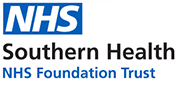 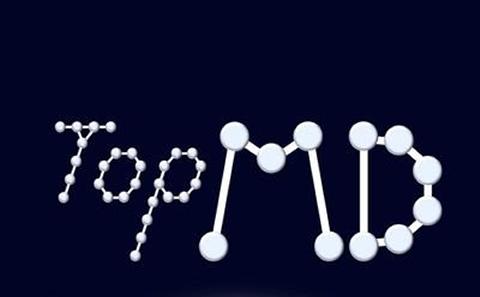 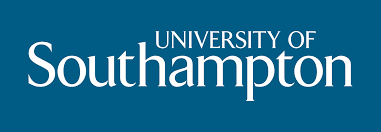 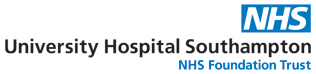 Background 
The gastrointestinal tract in humans is one of the largest interfaces between the host and the environment and contains the gut microbiome, a community of over 100 trillion microorganisms from a range of species of bacteria, archaea, fungi and viruses. 
Different bacteria in the gut have been linked with longevity and healthy ageing. However, some of these bacteria can cause activation of the body’s immune system, which has the potential to cause harm.
Research has shown that activation of the immune system is linked with developing Alzheimer’s disease (AD) and Parkinson’s disease (PD) later in life. 

We will apply cutting edge measurement of gut bacteria genes from older people with Alzheimer’s disease, Parkinson’s disease and Dementia with Lewy bodies. Alongside our commercial partner, TopMD, we will combine the predictive power of gut bacteria genes and blood gene expression signatures with the aim to develop the first ever combined test of gut bacteria and genes that will be used to help diagnose brain diseases.
Methods
We have designed a cross sectional, observation study. Potential participants will be screened from local research databases, join dementia research (JDR) online recruitment platform and referrals from local physicians. 
Participants: 
Alzheimer’s Disease (N=75)
Parkinson’s Disease (N = 75)
Dementia with Lewy Bodies (N = 15)
Matched Controls (N = 50)
a
Inclusion Criteria:
Age between 50-80 years
Able and willing to give informed consent 
Meet international consensus criteria for a clinical diagnosis of AD, PD or DLB. OR control participant with no cognitive impairment and a MoCA score >26

Exclusion Criteria:
Lack capacity to provide informed consent
Participation in another research study with administration of any investigational drug at time of enrolment
Diagnosis of mixed dementia or another central nervous system disease
Hypothesis and Objectives
Our hypothesis is that specific microbiome and host gene expression signatures are associated with healthy ageing and neurodegenerative disease.
Primary Objective: To compare gut microbiome and host gene expression between people with neurodegenerative disease and matched controls 
Secondary Objective: To compare gut microbiome and host gene expression between people with AD, PD and Dementia with Lewy Bodies
Conclusion
We hope that our results will support our hypothesis and allow us to explore the development of a combined test of the gut microbiome and host gene expression signatures to aid in the diagnosis of brain diseases.
Project timeline
[Speaker Notes: 15 participants with Alzheimer’s Disease (AD) and 15 cognitively normal control participants.
Inclusion criteria:
Male or female >50 years old
Able and willing to give informed consent for participation in the study
Be able to hear, read, write and perform study neuropsychological tests in English
eGFR >40 
AD participants: meet the NINCDS-ADRDA criteria for probable AD and a MoCA score less than or equal to 27 at baseline
or
Control participants: no cognitive impairment and a MoCA score greater than 27 at baseline
Exclusion criteria:
Lack capacity to provide informed consent, unlikely to co-operate in the study, not able to follow study instructions or decline to provide informed consent
Absence of a reliable study partner (AD participants only)
Participation in another research study with administration of any investigational drug at time of enrolment
Diagnosis of mixed dementia or another central nervous system disease (such as multiple sclerosis)
Previous brain imaging shows confluent white matter changes reflective of gross cerebrovascular disease
Diagnosis of any inflammatory disorder, such as rheumatoid arthritis, periodontitis or chronic/recurrent gingivitis
History of major psychiatric disorder, or history of alcohol/substance misuse within the last two years
Use of non-topical steroids or cytokine modulators
Impaired renal function that absolutely contraindicates contrast-enhanced MRI (eGFR <40). If the renal function is between eGFR 40-60, this warrants discussion with the Chief Investigator.
Intercurrent acute kidney injury (with rising creatinine), infection or delirium
Claustrophobia or any contra-indication for MRI (e.g. implanted MR-unsafe metalwork, known hypersensitivity to contrast agent)]